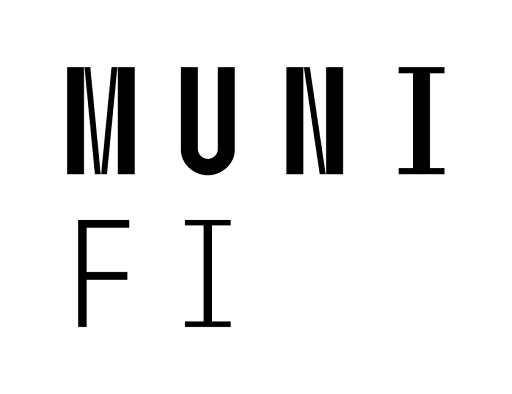 PATTERN
Inspiration
Inspiration
Inspiration
Inspiration
Inspiration
Inspiration
Inspiration
Inspiration
Generative Design Programming

Mgr. art. Helena Lukášová, ArtD.
Inspiration
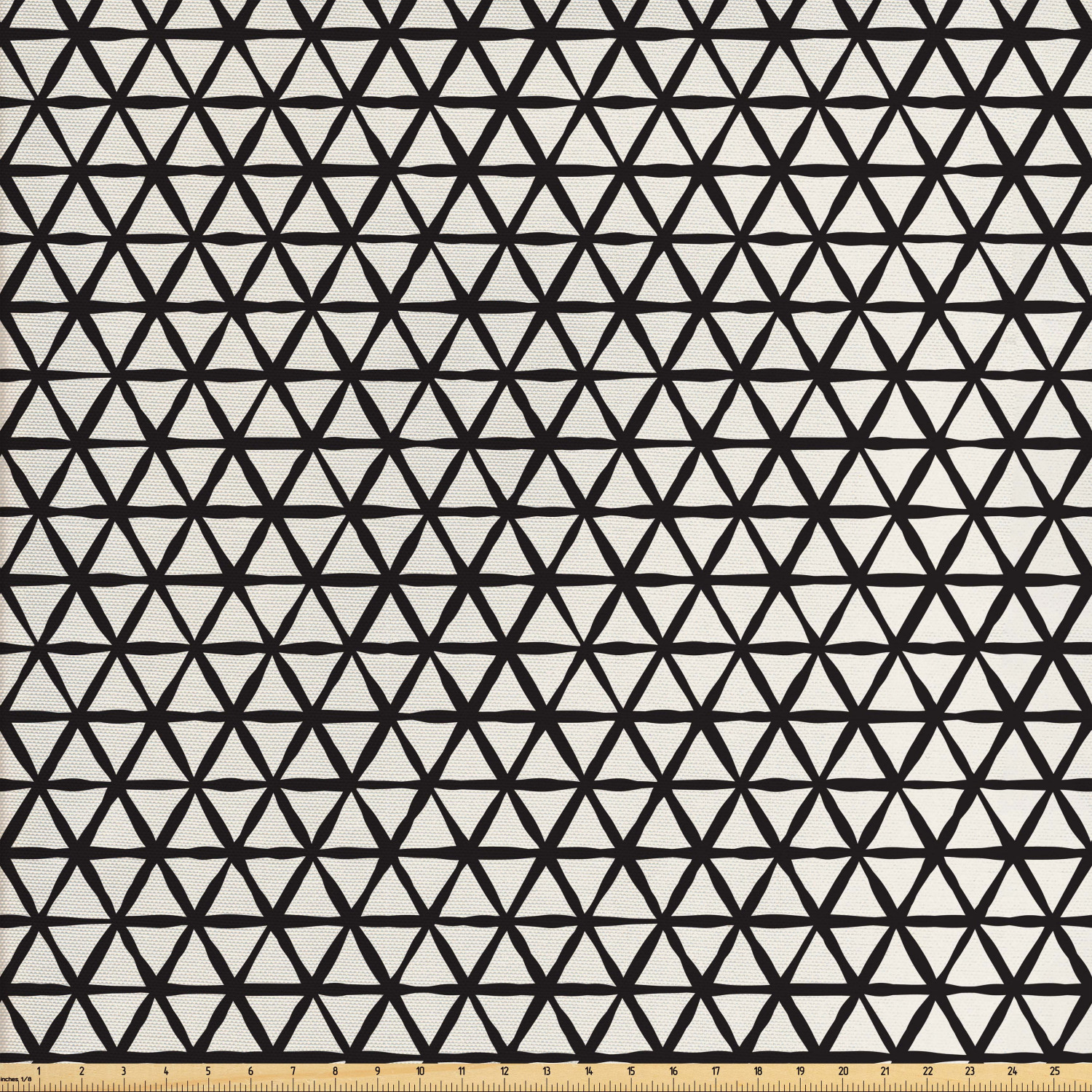 PATTERNIS a regularity in the world, in human-made design, or in abstract ideas. As such, the elements of a pattern repeat in a predictable manner.
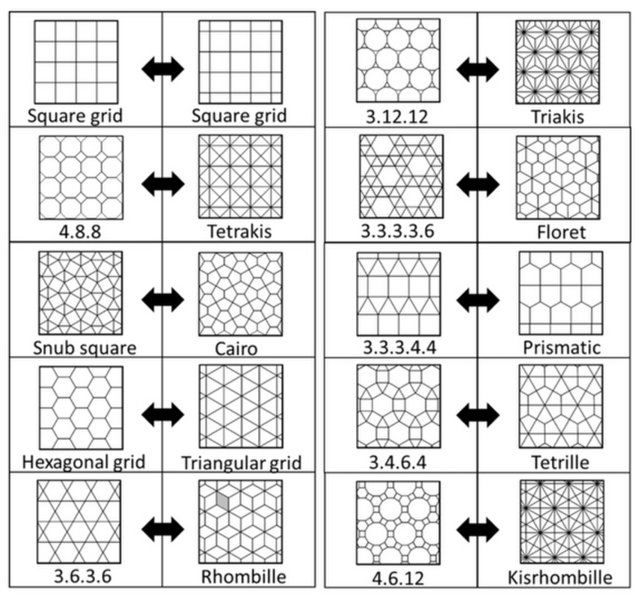 Tesselation is created when a shape is repeated over and over again covering a plane without any gaps or overlaps. Another word for a tessellation is a tiling.
https://materchristi.libguides.com/tessellations
Islamic Pattern
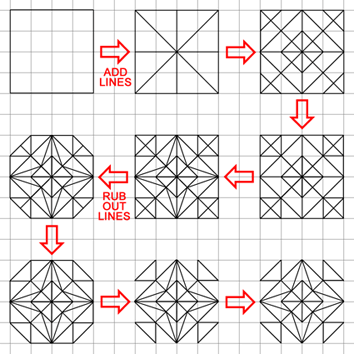 In Islamic culture very complex geometric patterns were created. We can admire them
especially in architecture as tile walls and ceiling.

The abstract visual thining comes also from the Islamic rule not to depict
Allah. We do not see images of the real world in Islamic architecture.

The construction of the pattern is done with the straigh lines and circles.
https://artofislamicpattern.com/resources/educational-posters/
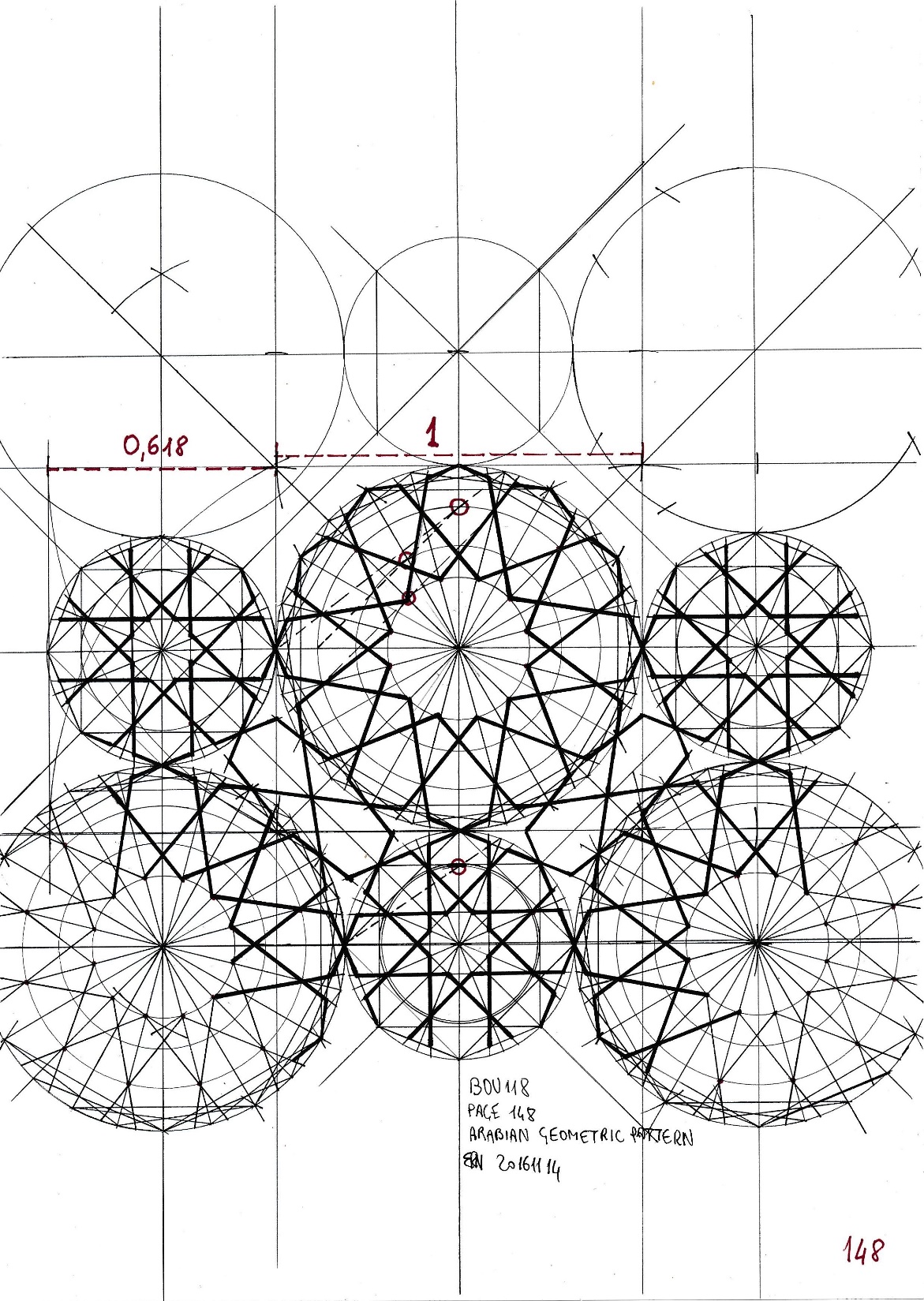 Islamic Pattern
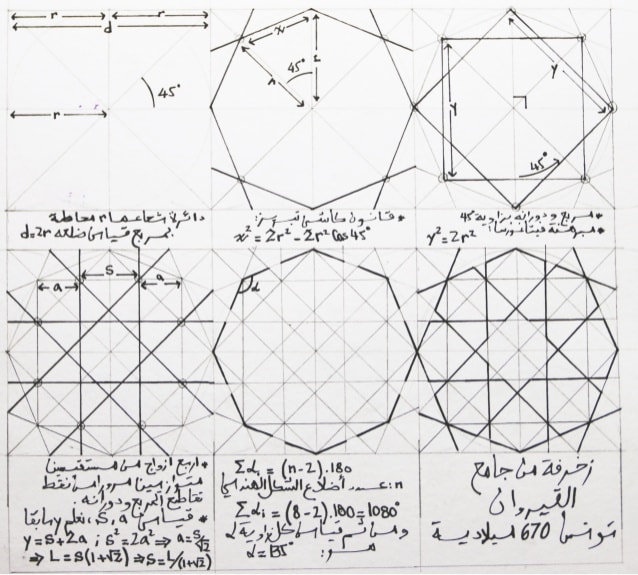 Islamic Pattern
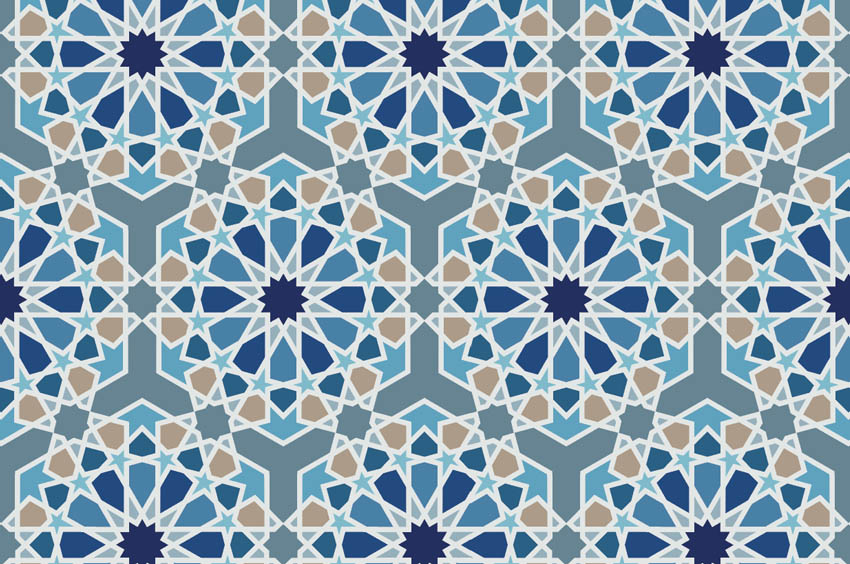 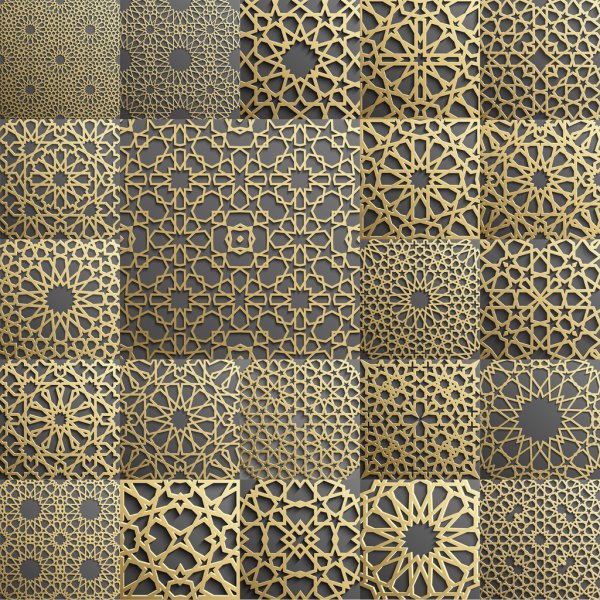 Islamic Pattern
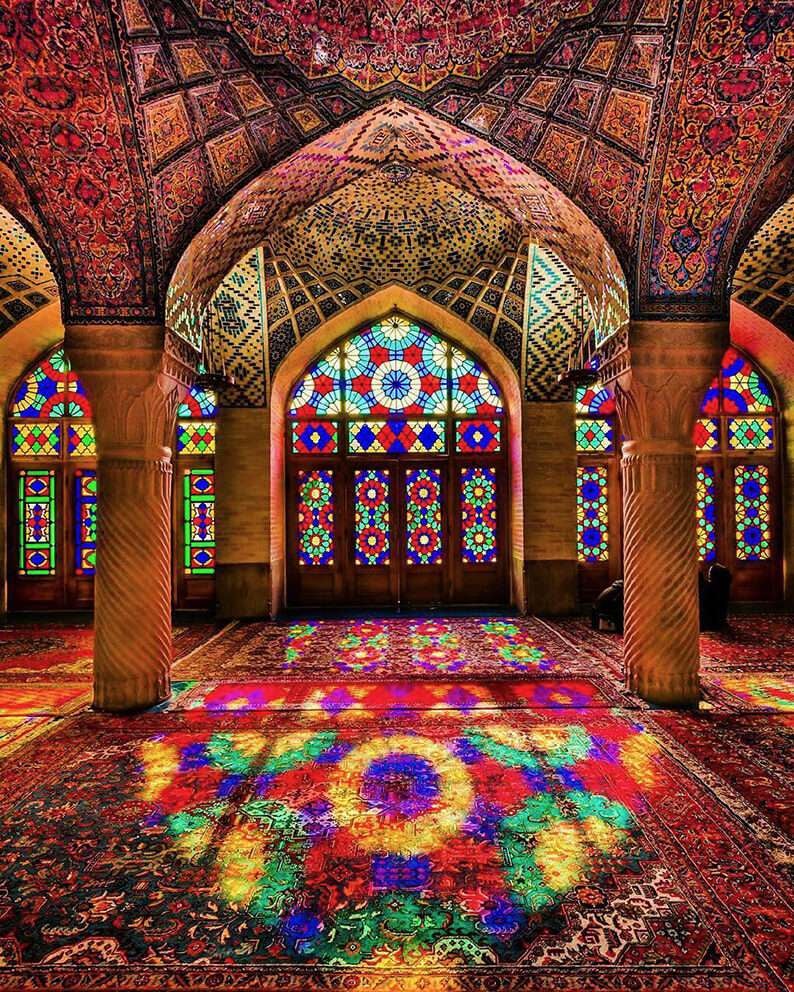 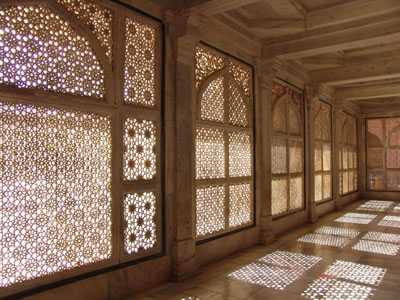 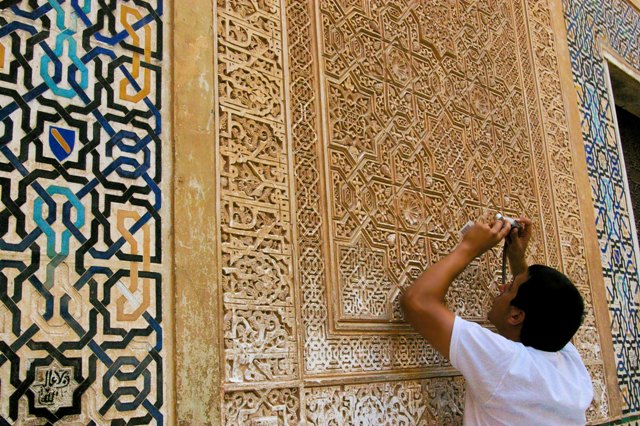 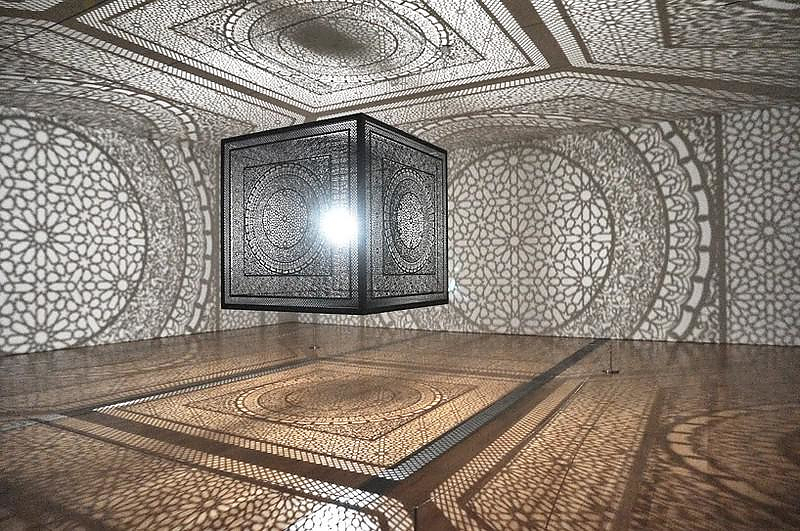 Islamic Pattern
https://laughingsquid.com/intersections-a-wooden-cube-art-installation-that-explores-boundaries-through-patterns-of-light-and-shadow/
Op Art gives an illusion of 3D spatial structure or optical illusion of movement
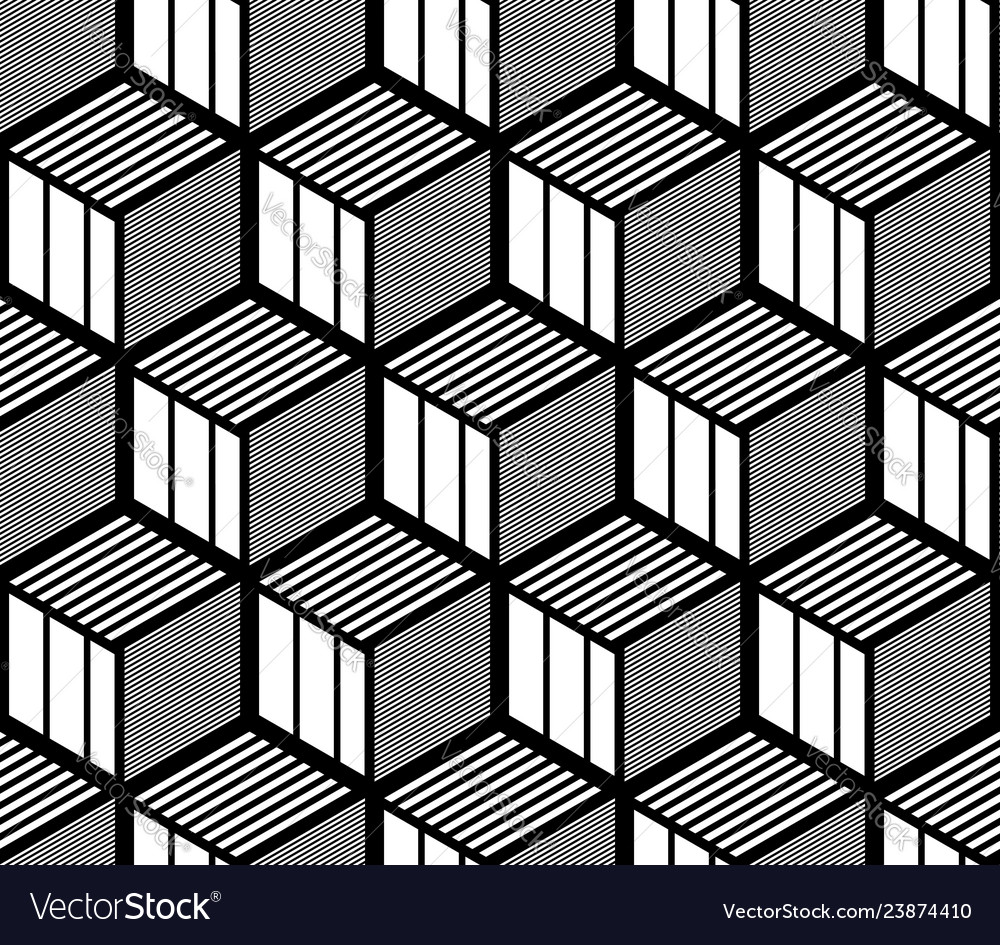 Op Art gives an illusion of 3D spatial structure or optical illusion of movement
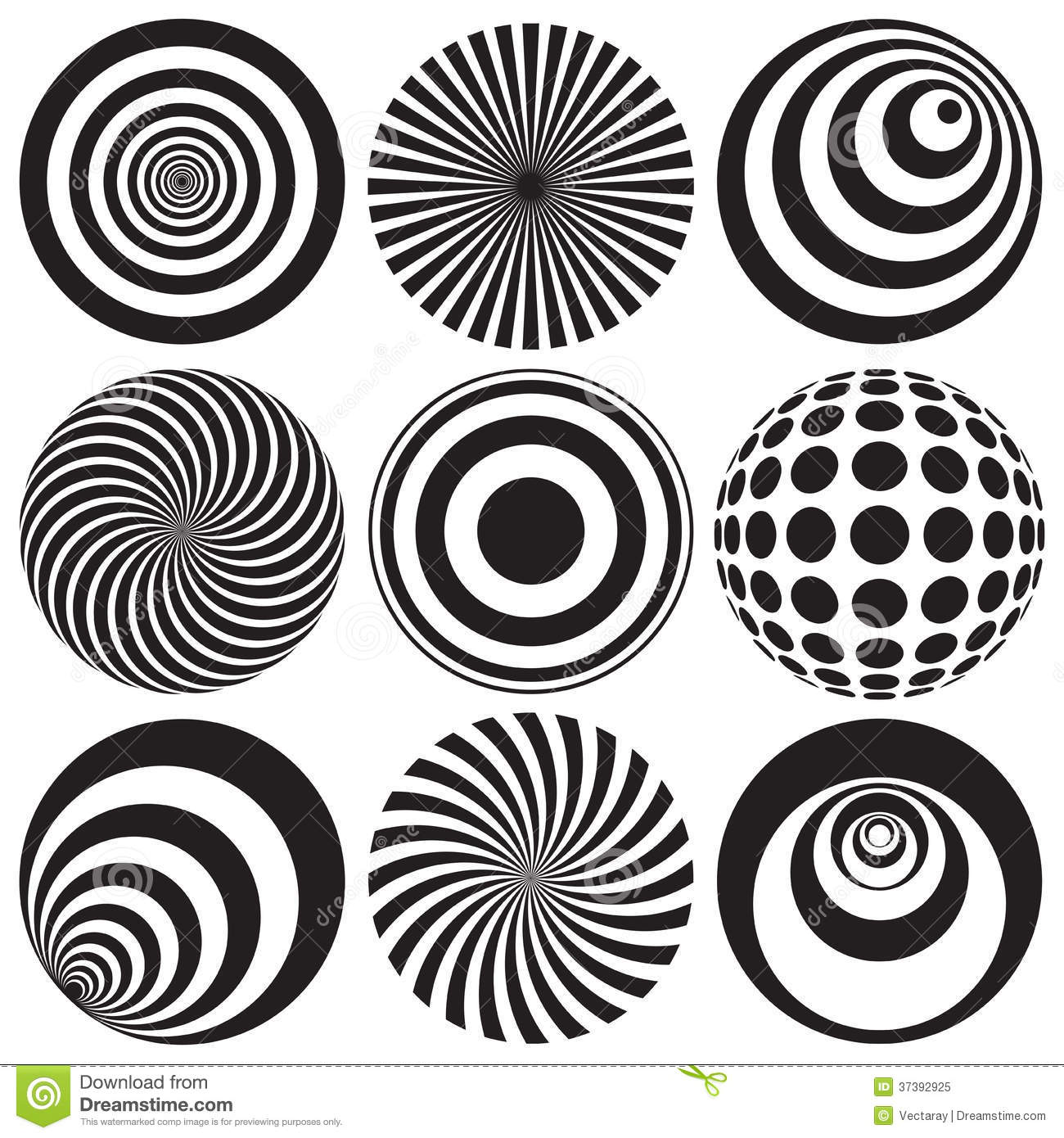 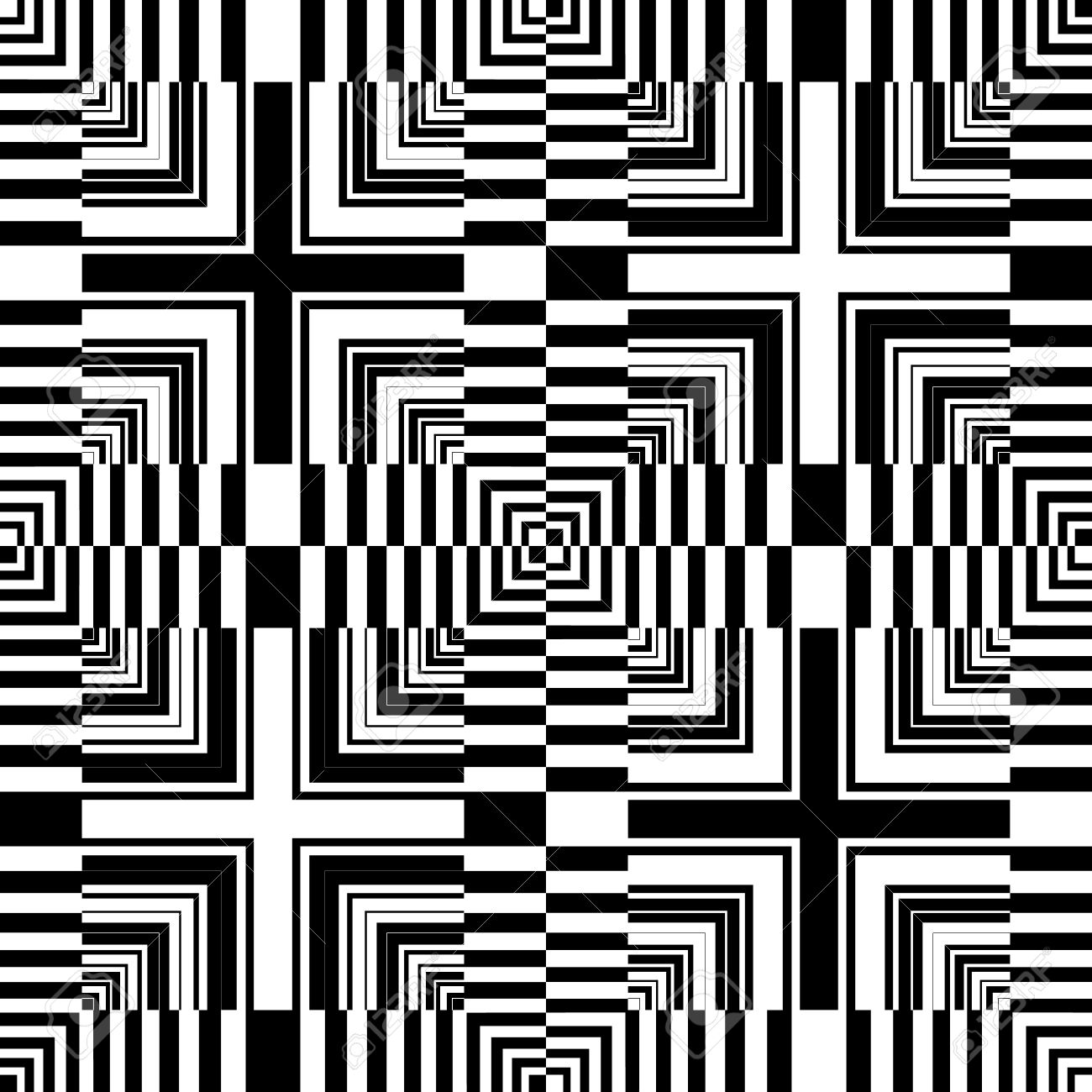 Op Art
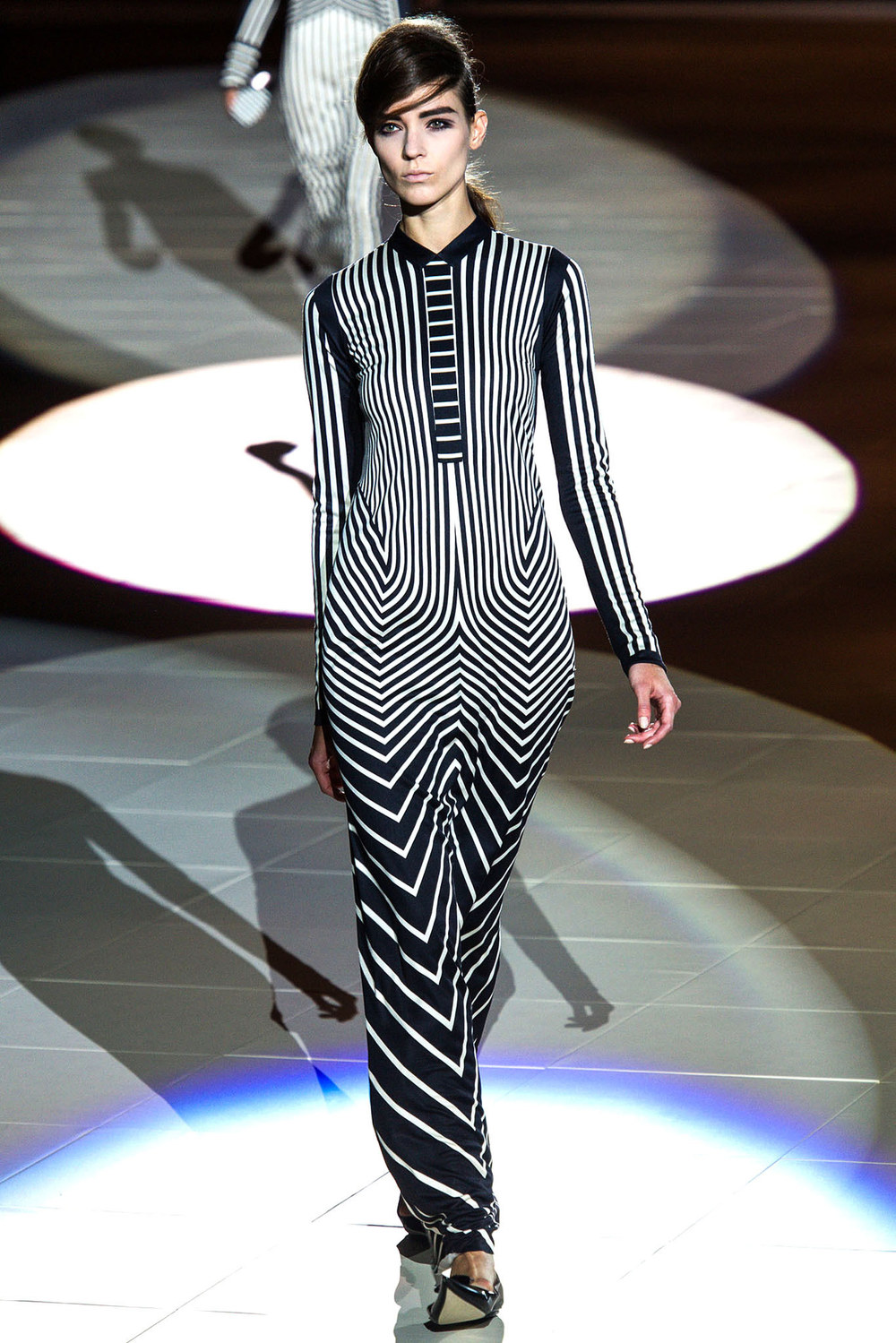 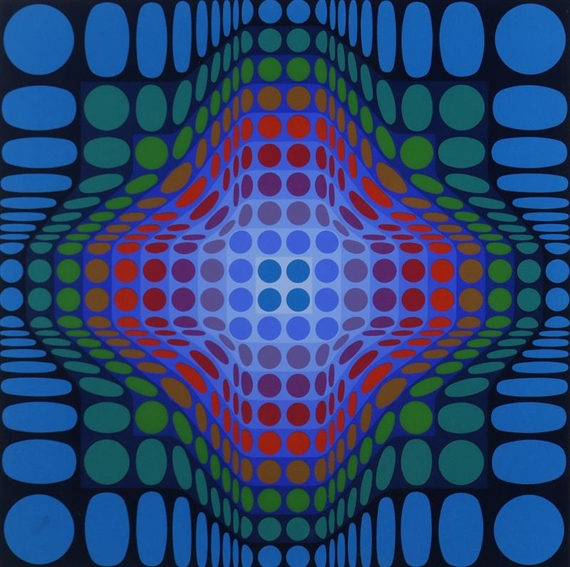 Victor Vasarely
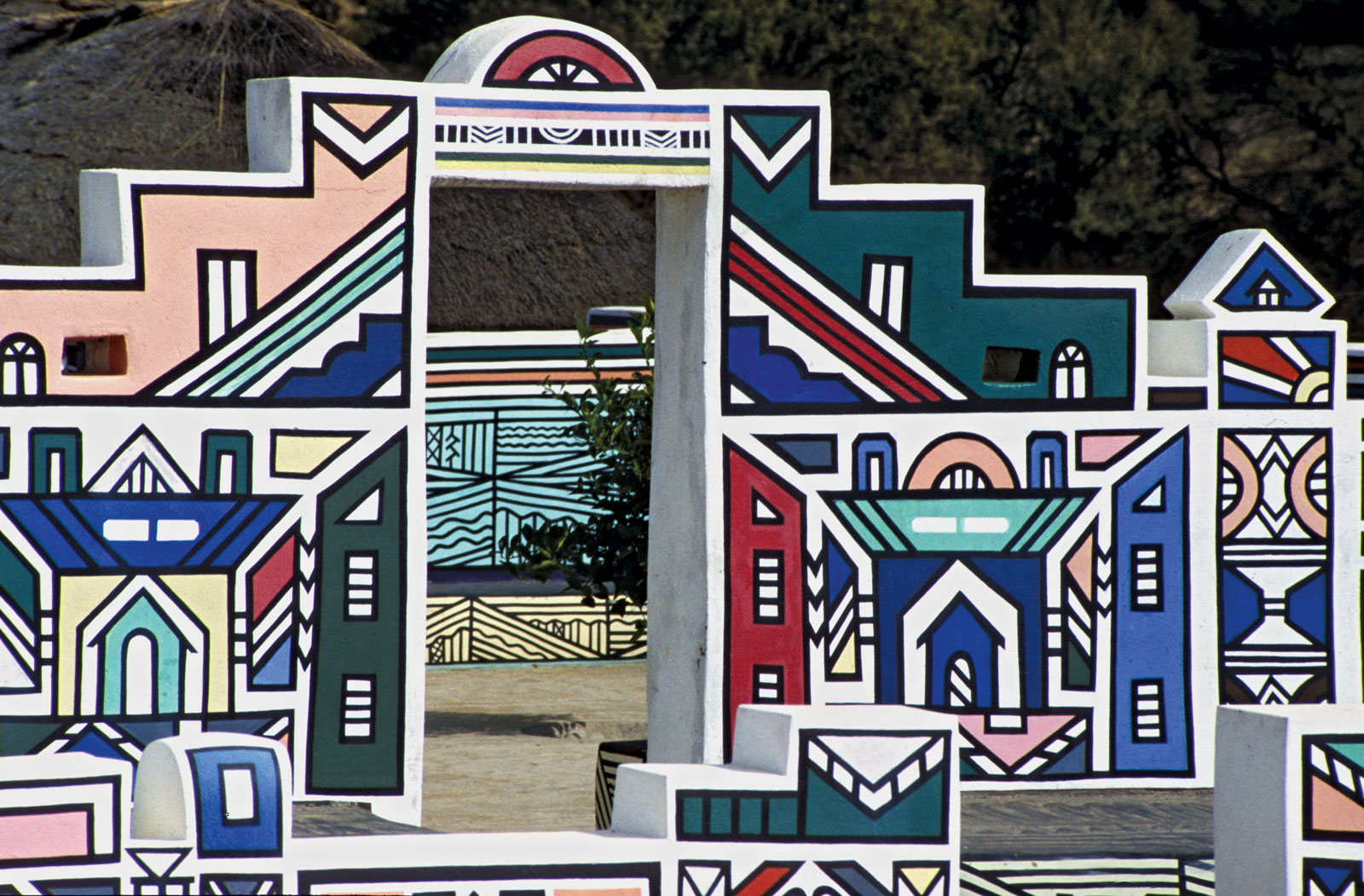 African Pattern Ndebele
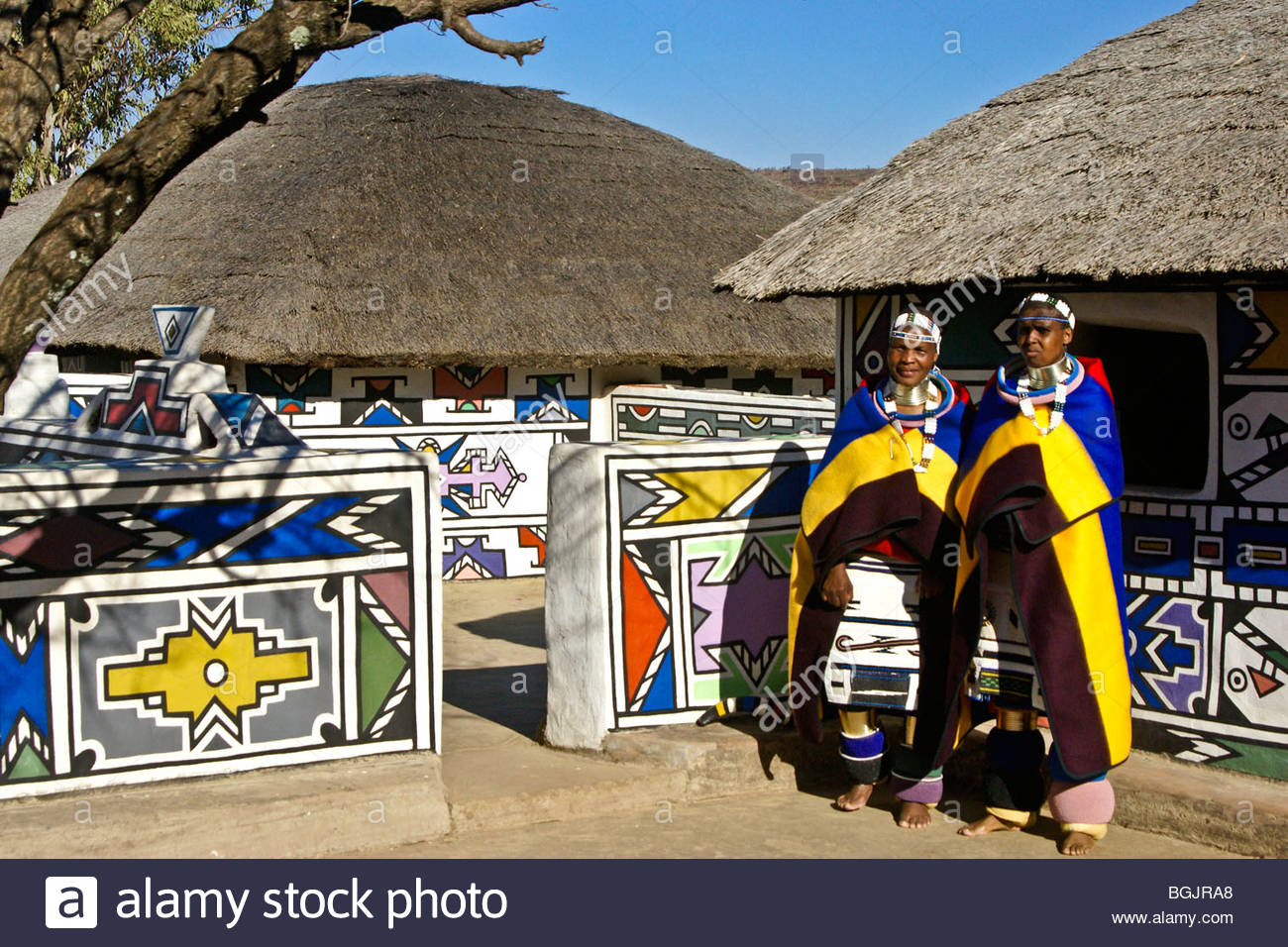 African Pattern Ndebele
Art Deco Pattern
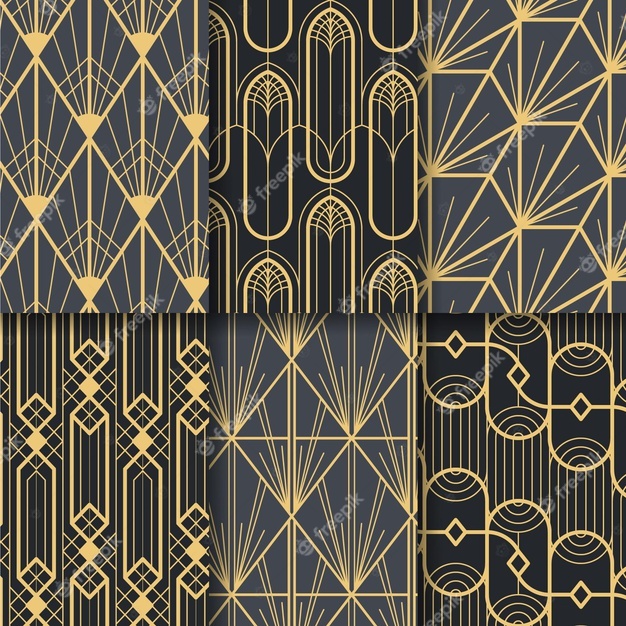 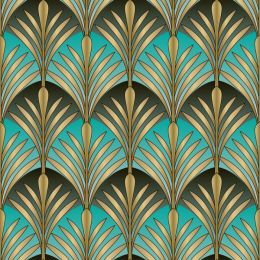 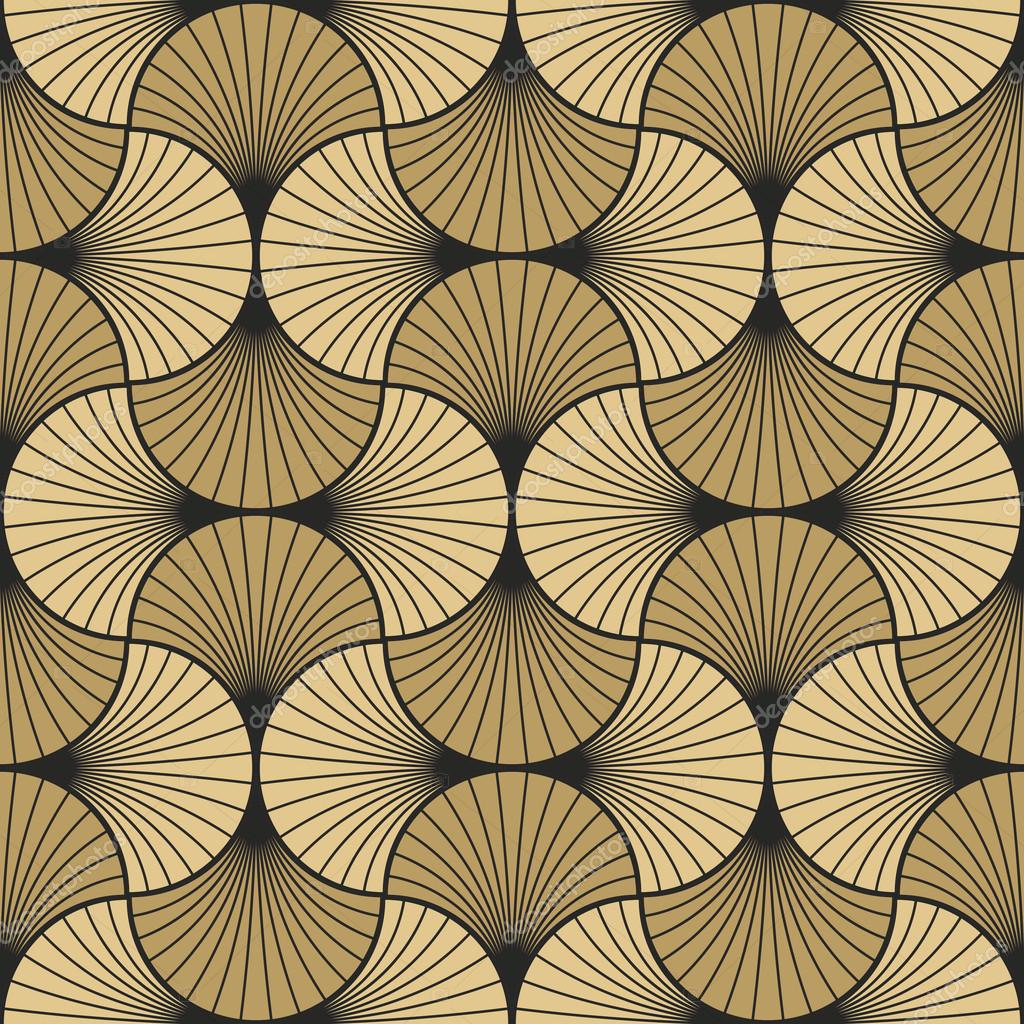 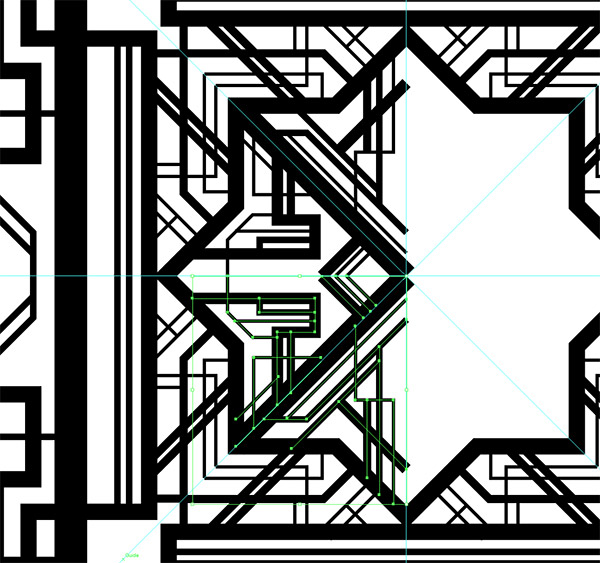 Art Deco Pattern
https://freepreset.net/how-to-create-a-great-gatsby-style-art-deco-pattern.html
Grid Pattern
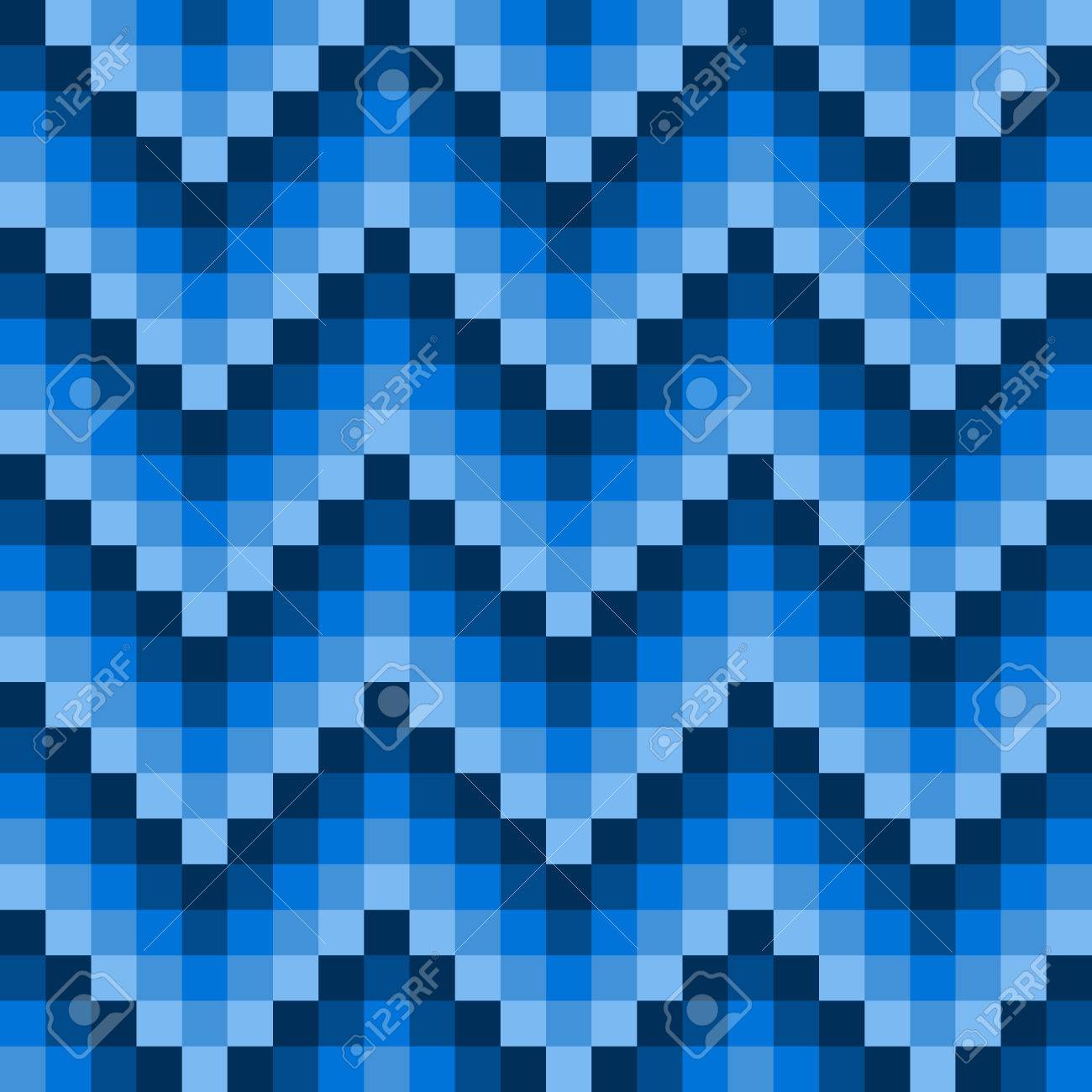 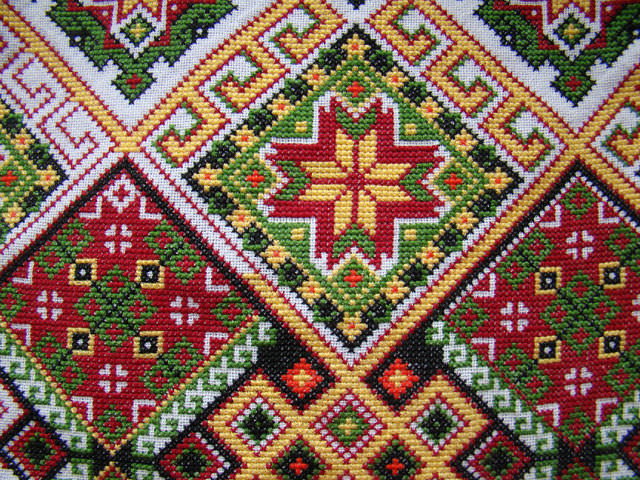 M. C. Escher Pattern
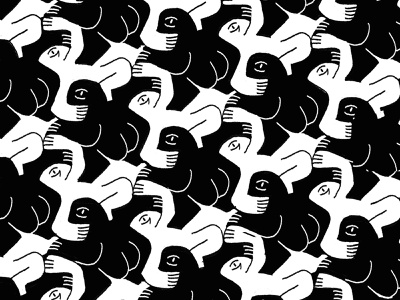 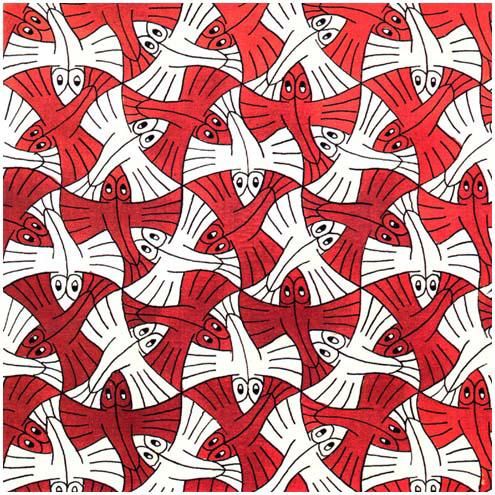 Procedurally Generated Pattern
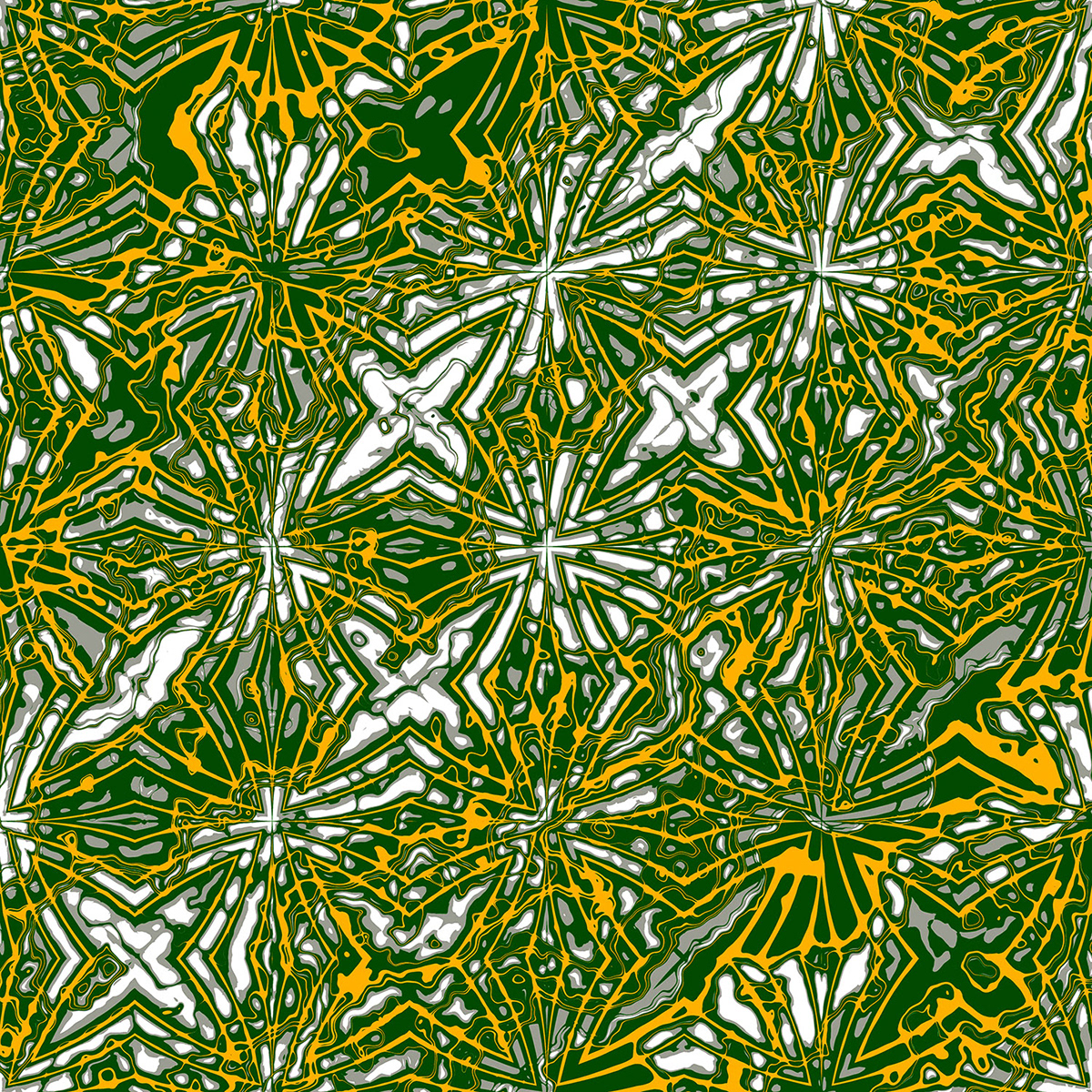 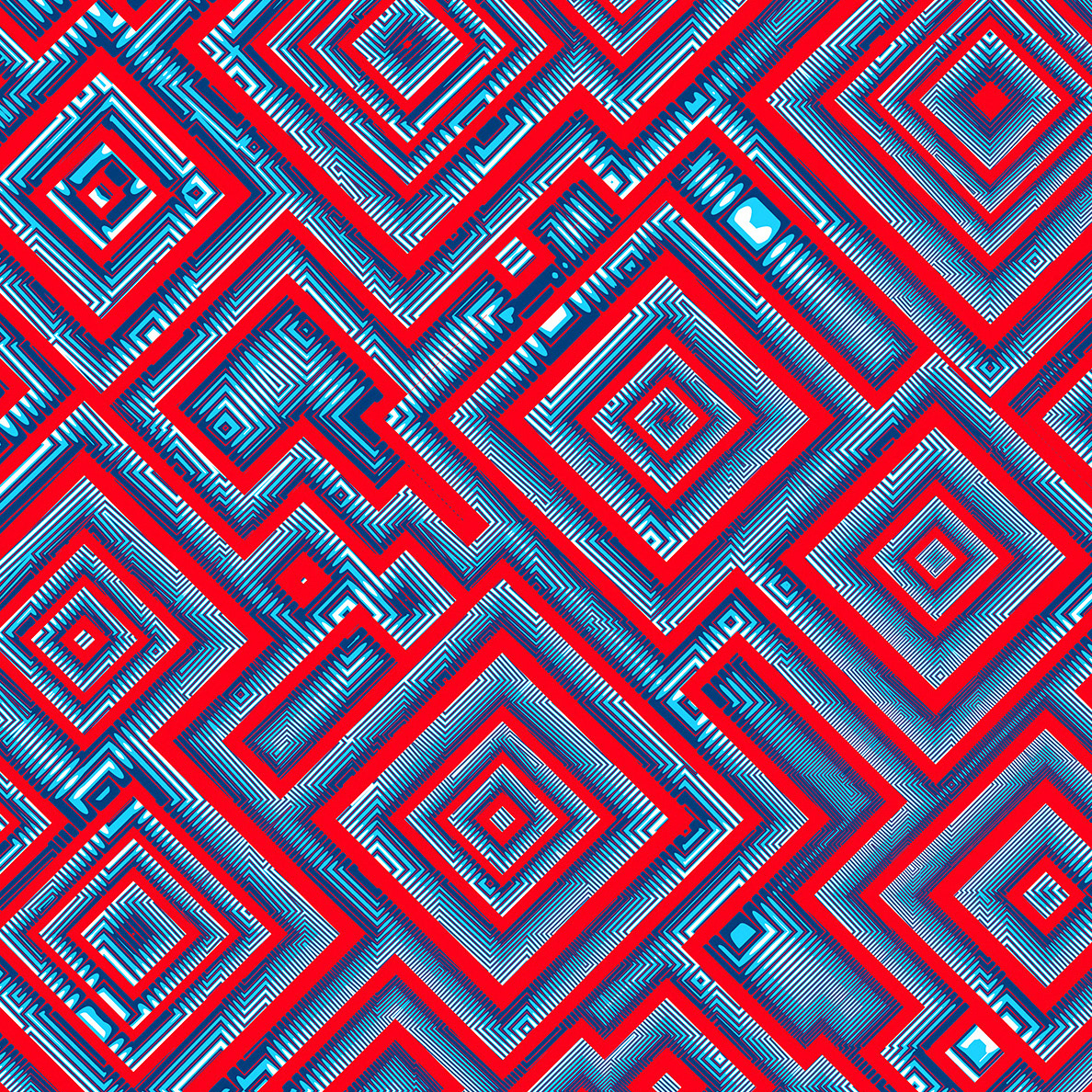 https://www.behance.net/gallery/93361951/Procedurally-generated-patterns
https://openprocessing.org/sketch/90957/
Let’s unleash the beast of creativity now!